Leverhulme Centre Schools Conference 2011
Trade and the Environment

Dr. Tim Lloyd
Associate Professor
School of Economics
Introduction
We are in a  critical time in history

Global financial crisis, food crises, volatile oil prices, accelerating ecosystem degradation and climate-induced extreme weather events.
 
These multiple and inter-related crises call into question the ability of a growing human population to live peacefully and sustainably on this planet.
Life is about choices . . .
Economic Prosperity
Environment
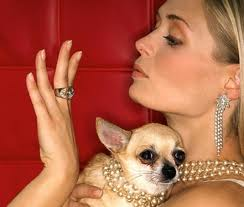 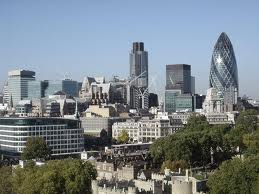 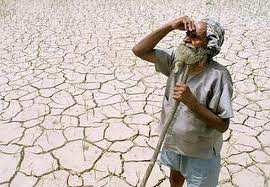 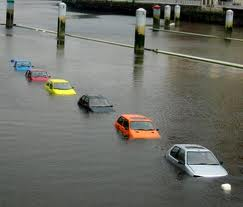 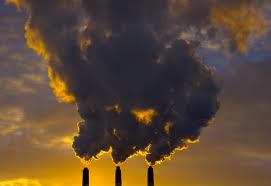 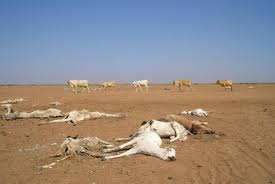 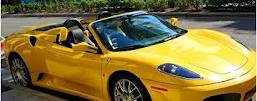 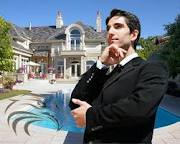 Growth versus the environment
Rio+20 Earth Summit 2012




Growth versus Environment?
No! we must (and can) have both

Far from being ‘agent of disaster’, international trade holds the key
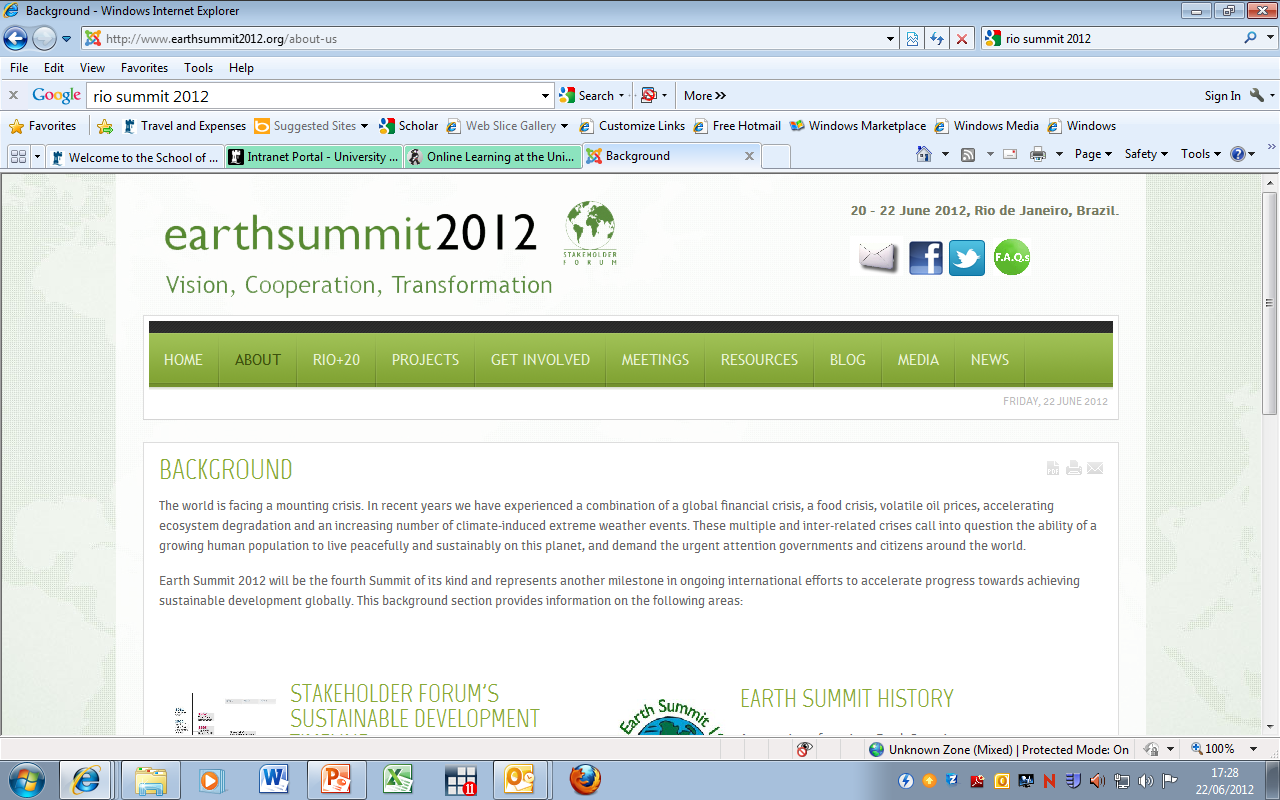 In today’s lecture . . .
The Growth vs Environment debate

Economics & trade is a powerful force

The scenarios : Growth & Environment

Global Warming 

The problem is an economic one so economics can play a role  . . . in rescuing the planet from catastrophe.
In today’s lecture . . .
Audience Response technology

You press buttons on keepad

It graphs results in real time

It’s your last response that counts
Are you . . . .
Male
Female
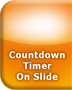 5
What School are you representing?
QE Derbyshire
Oakham School Rutland
Our Ladies Convent School Loughborough 
Rushcliffe School 
Nottingham High School for Boys
Ockbrook School
Bilborough College
Bedford Modern
Framwellgate & Johnston School Durham
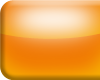 5
Countdown
Is this your first visit to a university?
Yes
No
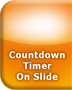 5
Are you considering studying economics at University?
Yes
No (way!)
Trade & Economic Growth
Most economists agree . . . 	

trade is ‘good’ and free trade is better.

Consumption higher than without trade

Both trading parties benefit
Trade & Economic Growth
Some environmentalists retort . . .
		trade is bad for the environment 	and free trade is even worse.

Trade encourages greater pollution
Resource exploitation  
Destruction of wildlife & habitats
Trade & Economic Growth
The debate is one of the most contentious issues of our time

Polarisation of views 

If resolution possible we need to understand the problem

The problem is an economic one
Economists can play a role
We understand the ‘trade-offs’ 
Growth vs environment

We understand Markets
Market failure

We understand property rights
Consequences of lack of ownership
Why does trade make us richer?
‘Comparative advantage’
‘Engine of trade’
Logic underlying all exchange
Individuals  . .  firms . . Countries

David Ricardo (1772)
 England (wool) Portugal (wine)
 Forces are everywhere and awesome
 . . . even in some unexpected places
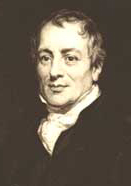 Where did all the Neanderthals go?
Neanderthal
Existed for 250,000 years

Became extinct ~35,000 BC

Wars/disease not responsible

Perpetrator none other than . . .
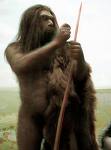 Where did all the Neanderthals go?
Neanderthal
Modern Man
Grrrrrr!
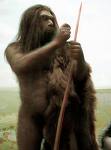 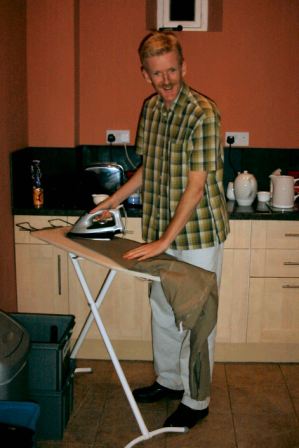 Where did all the Neanderthals go?
Modern Man
Homo Sapiens had a special weapon . . .

	social interaction

This gave them the  evolutionary edge

Homo Sapiens were weaker but by specialisation and trade their calorific intake & fertility was higher

Survival of smartest
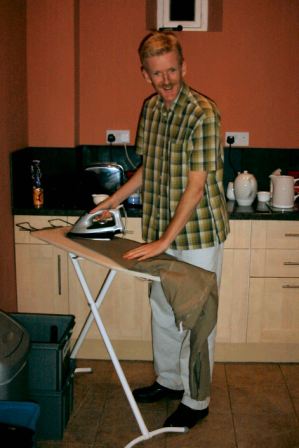 What of Homo Sapiens (us) today?
Will our behaviour lead to:
Resource exploitation
Environmental degradation
Eventual ecological catastrophe 

Is the ‘Doomsday scenario’ inevitable ?
The Doomsday Scenario
End of the World
Pollution
Per capita
Economic growth causes 
environmental degradation
Economic Activity per capita
Why do we go on polluting ?
No one owns the environment 
No one has ‘property rights’ over it
It is ‘free’ to everyone
Thus used as if it’s price is zero 

This leads to over-use/degradation of environment
Fish in the sea . . . air we breath . . . water  we drink . . . wildlife  . . . bio-diversity . . .  

Is there anything we can do?
An Alternative Scenario . . .
End of 
the World
Pollution
Per capita
Industrialisation
Services
Demand for 
environmental quality
Poverty 
alleviation
Tougher standards
Green technologies
Economic Activity per capita
Environmental Kuznets Curve
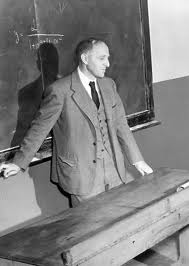 EKC Hypothesis: 
	“as per capita incomes rise , 
	pollution will initially rise, 
	reach a turning point and 
	then fall”

‘n’ shaped (‘Kuznets’) relationship
	So-called after the Nobel Prize winning economist who found same ‘n’ shaped relationship between income and income inequality
Empirical Evidence of EKC?
Turning point varies by pollutant
Air quality ~$11,000/capita
Water quality ~$15,000/capita

Government intervention required  
to assign ownership (property rights) via laws and regulations
To create markets
The EKC for US Air Quality
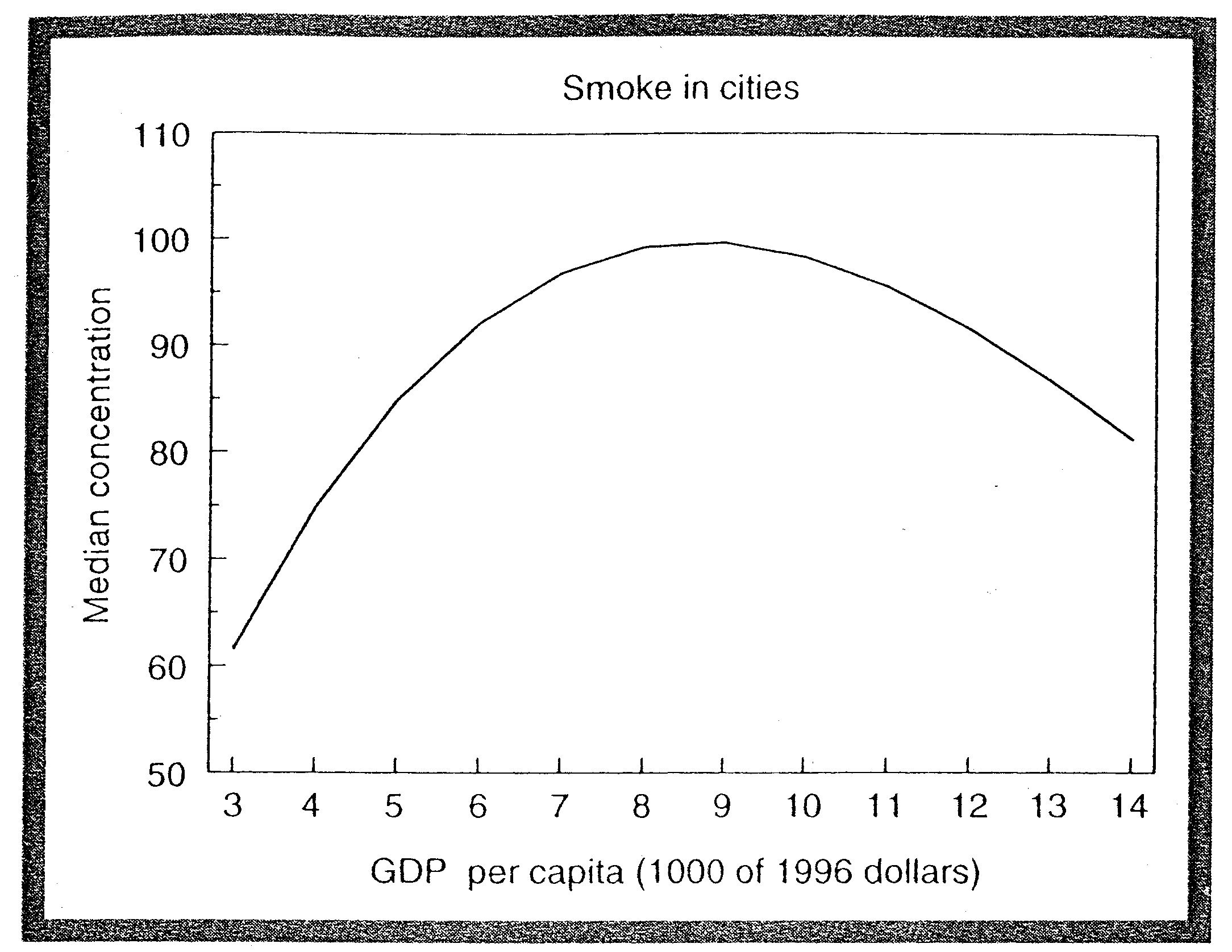 Turning point 
$9,000
And what of Climate Change?
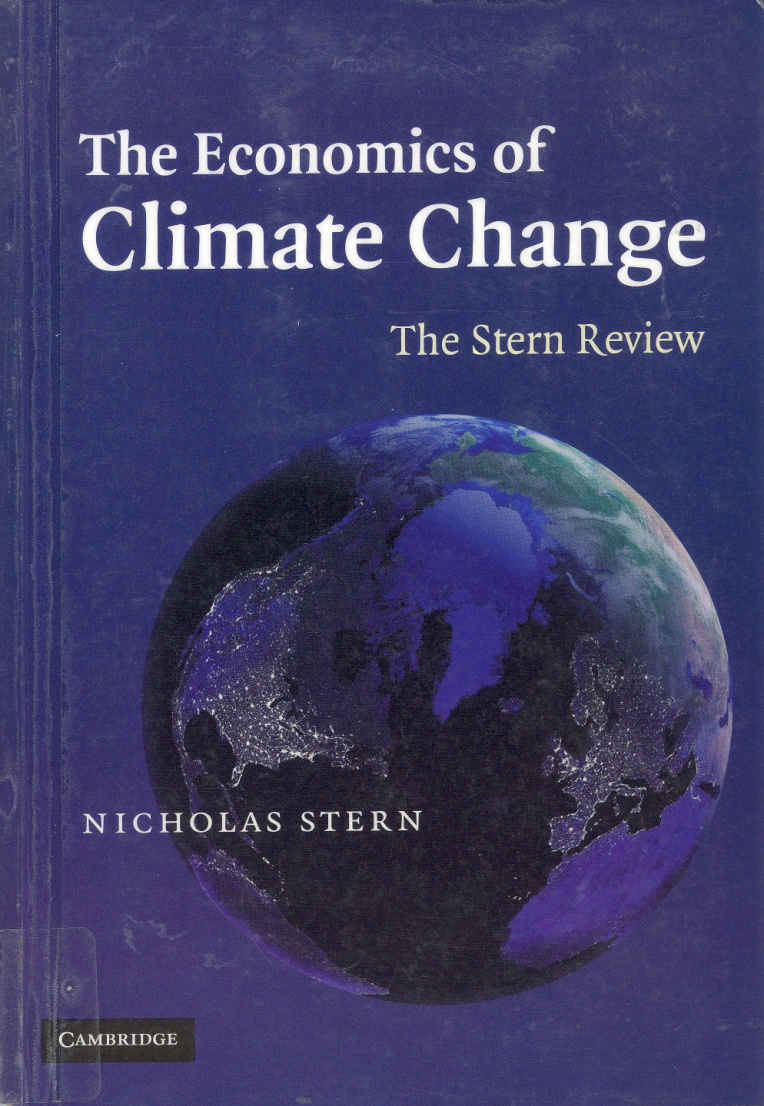 Stern Review (2006) stark warning

Carbon dioxide (CO2) created by economic activity

CO2 principal cause of climate change

EKC identified here too

But the trouble is . . . .
And what of Climate Change?
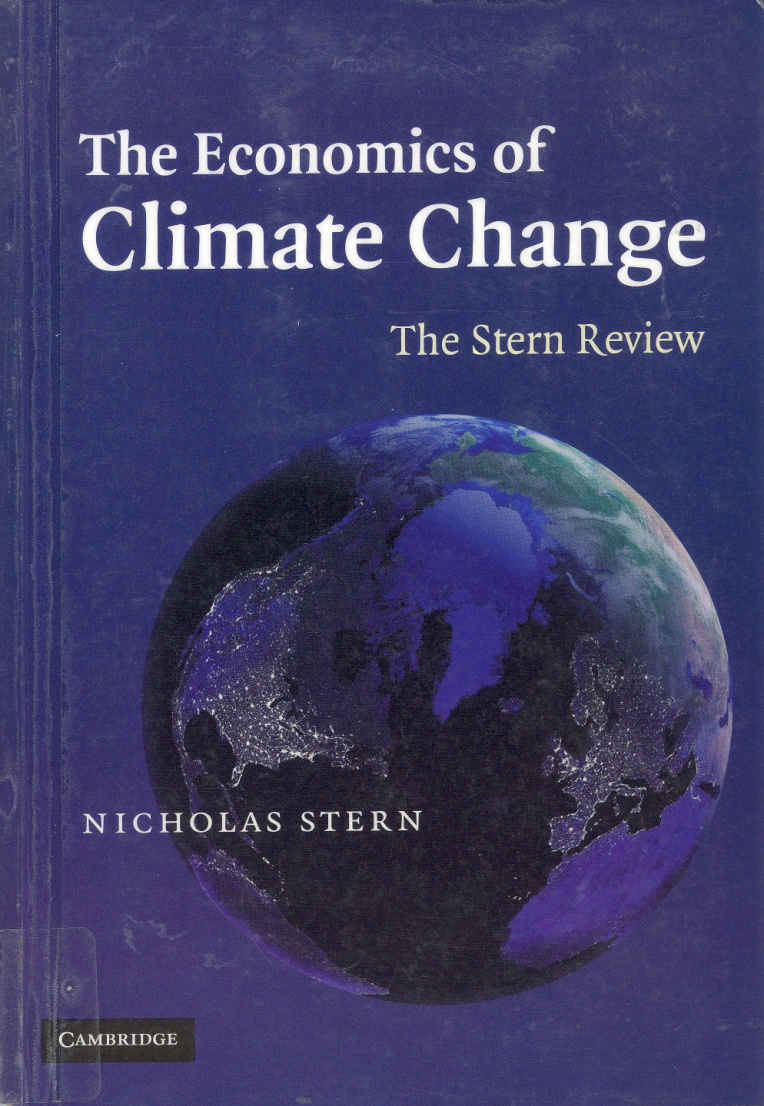 Stern Review (2006) stark warning

CO2 turning point ~$50,000/capita

Turning point will not be reached until the average nation has income level of the richest today 

Turning point will not be reached until 2050
An Invisible Threat
Current trends: 2-3oc rise by 2050
200m people displaced
Rising sea levels
Aridity
Threat of ‘resource wars’ primarily over water
Malnutrition, disease
<40% species extinction

Catastrophe
If not climate change itself then its consequences (war)
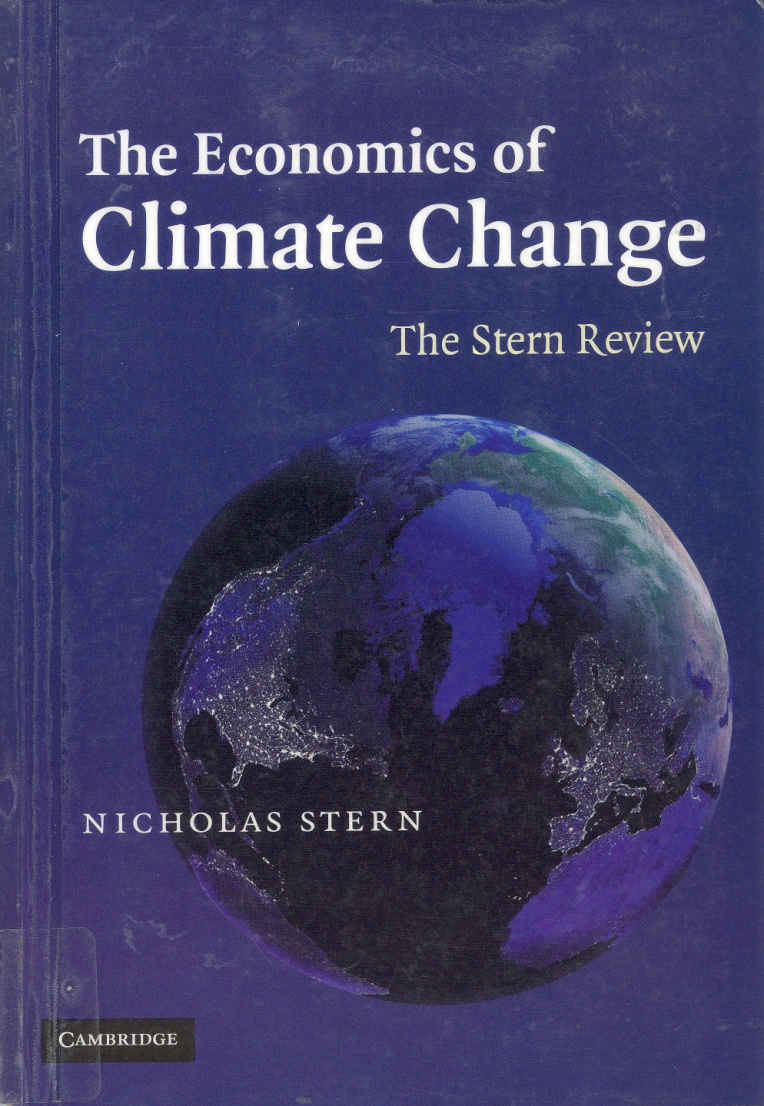 Sleep walking in to Catastrophe
Given the consequences why aren’t we abating carbon dioxide (CO2) more?

The reasons . . .. . . .
CO2 only recognised as a ‘pollutant’ in 1980s
Long lag between cause & effect 
‘Non-point pollutant’
Initial uncertainty about human cause

Nobody ‘owns’ the environment
It’s the old problem of lack of ‘property rights’ 
Market for ‘the environment’ fails to emerge
How can we stop it?
Not easy to assign ‘ownership’ of environment (to who?)


But we can create markets
Pollution permits are traded
Carbon taxes are levied


Raises the price of ‘using’ environment
To reflect its value to us and future generations
How can we stop it?
Who could do perform this role?

Who better to do this than . . .
	 World Trade Organisation (WTO)

WTO already monitors and polices international trade in agricultural commodities and manufactured goods

The environment would a natural albeit significant step
Four Important Messages
Economic prosperity has come at a high cost and climate change is no different

However, this need not be case in future

Trade & its governance offer mechanism for sustainable growth 
Co-ordinated action required (carbon taxes, pollution permits)
World Trade Organisation (WTO)

Economists have a role to play  . . . and can make a difference
So let’s play . . . .
The GEP Schools Challenge

Battle of the Schools 
2012
What shape is the Environmental Kuznets Curve?
‘s’ shaped
‘L’ Shaped
‘n’ shaped
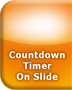 5
Which does not make the EKC turn down?
Industrialisation
Green technologies
Tougher standards
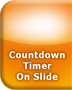 5
When Was David Ricardo born?
1772
1790
1823
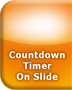 5
When did Neanderthals become extinct?
250,000 BC
50,000 BC
35,000 BC
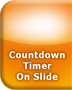 5
And finally . . .
Thanks for taking part!
Further reading
Horan, R., E. Bulte and J. Shrogen (2005) ‘How Trade Saved Humanity from Biological Exclusion: An Economic Theory of Neanderthal Extinction’ Journal of Economic Behaviour and Organisation, 58:1-29.

Copeland, B.R. and S.M. Taylor (2003) Trade, Growth and the Environment: Theory and Evidence. Princeton, NJ, Princeton University Press.

Grossman, G. and A. Krueger (1995) ‘Economic Growth and the Environment’, Quarterly Journal of Economics, 110: 353-377.